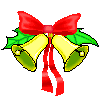 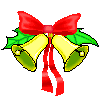 TRƯỜNG TIỂU HỌC ÁI MỘ B
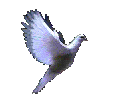 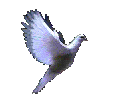 Địa lí 4
Thành phố Huế
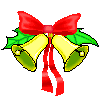 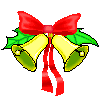 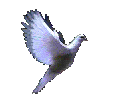 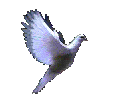 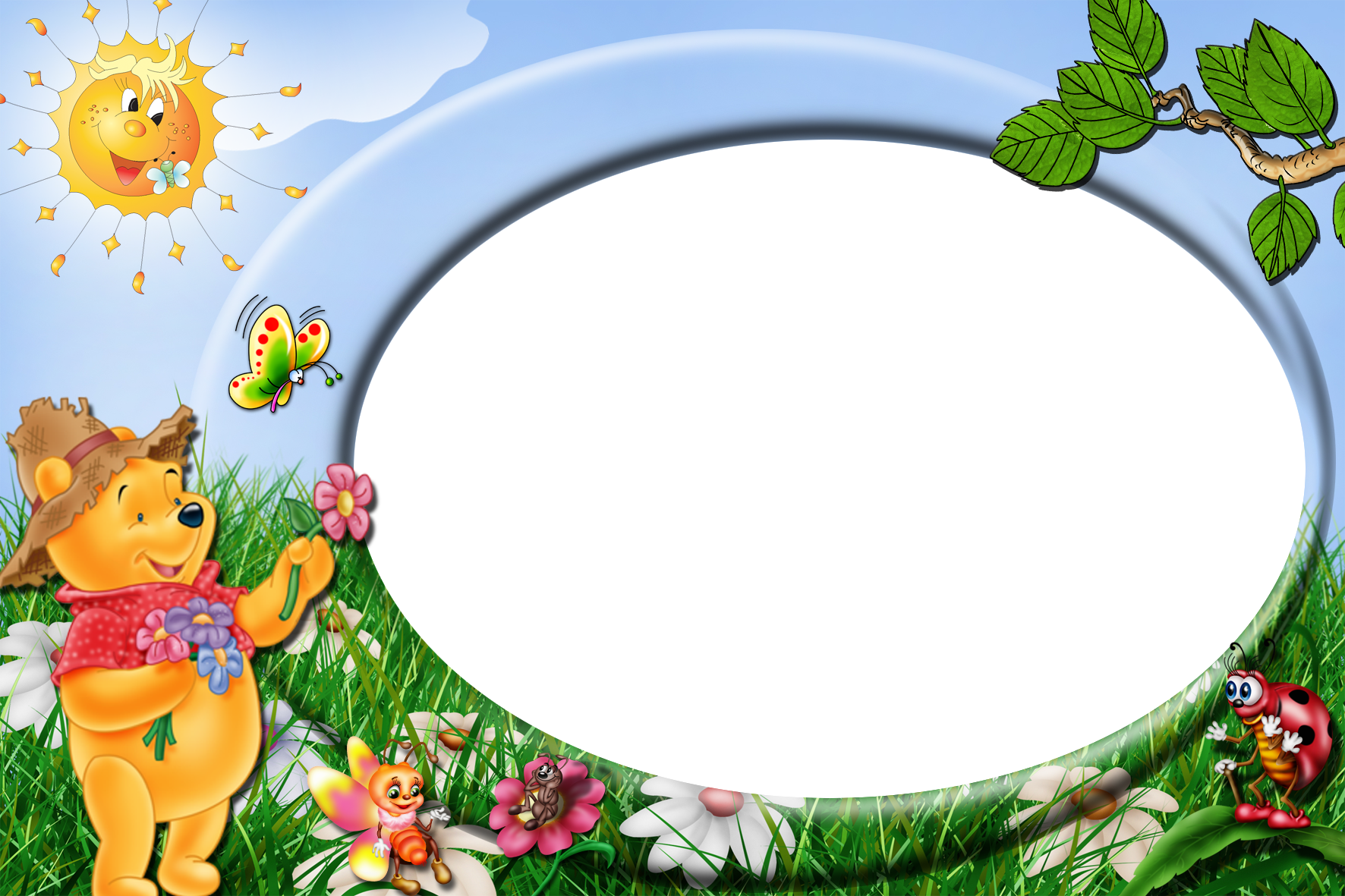 KHỞI ĐỘNG
Đồng bằng duyên hải miền Trung có những thuận lợi nào trong việc phát triển du lịch?
Duyên hải miền Trung có nhiều bãi biển đẹp, bằng phẳng, phủ cát trắng rợp bóng dừa và phi lao. Ngoài ra nơi đây còn có nhiều di sản văn hóa, di tích lịch sử. Đó là những địa điểm thuận lợi cho khách du lịch đến tham quan, tắm biển, nghỉ dưỡng.
Ở những nơi này, các hoạt động dịch vụ du lịch (điểm vui chơi, khách sạn, khu nghỉ dưỡng, …) ngày càng nhiều là điều kiện thuận lợi nào để phát triển hoạt động du lịch.
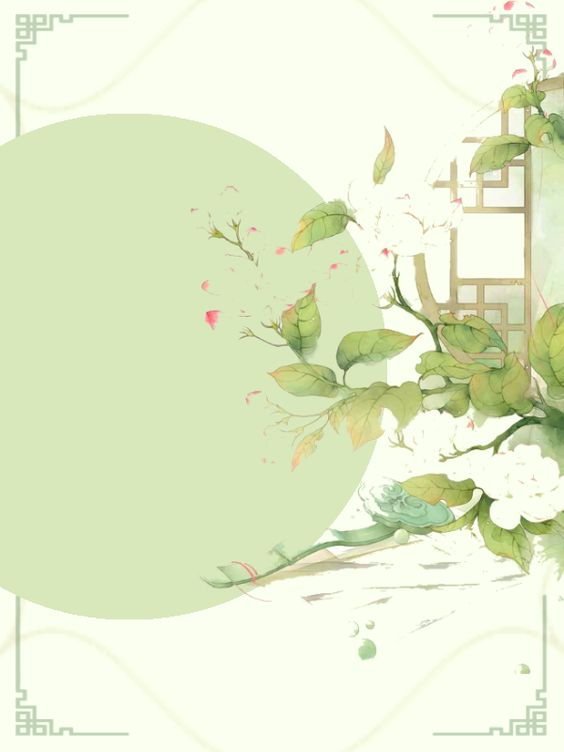 ĐỊA LÍ 4
THÀNH PHỐ HUẾ
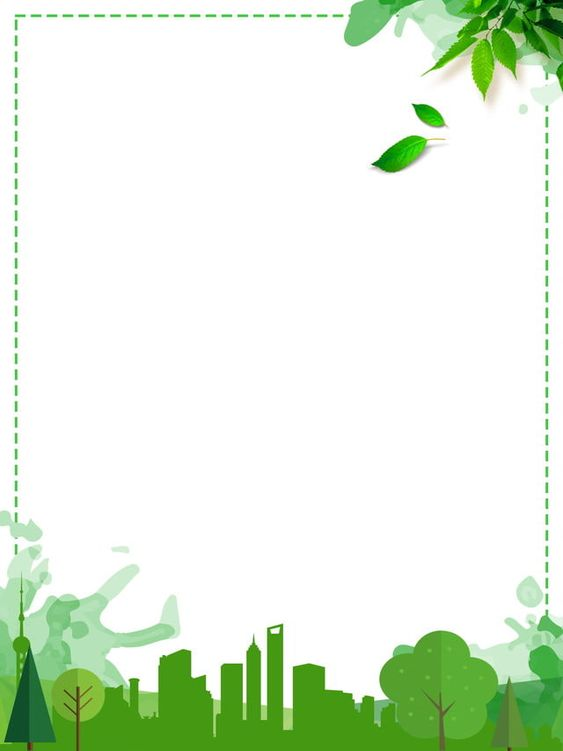 Yêu cầu cần đạt
1. Nêu được một số đặc điểm chủ yếu của thành phố Huế.
2. Chỉ được thành phố Huế trên bản đồ (lược đồ).
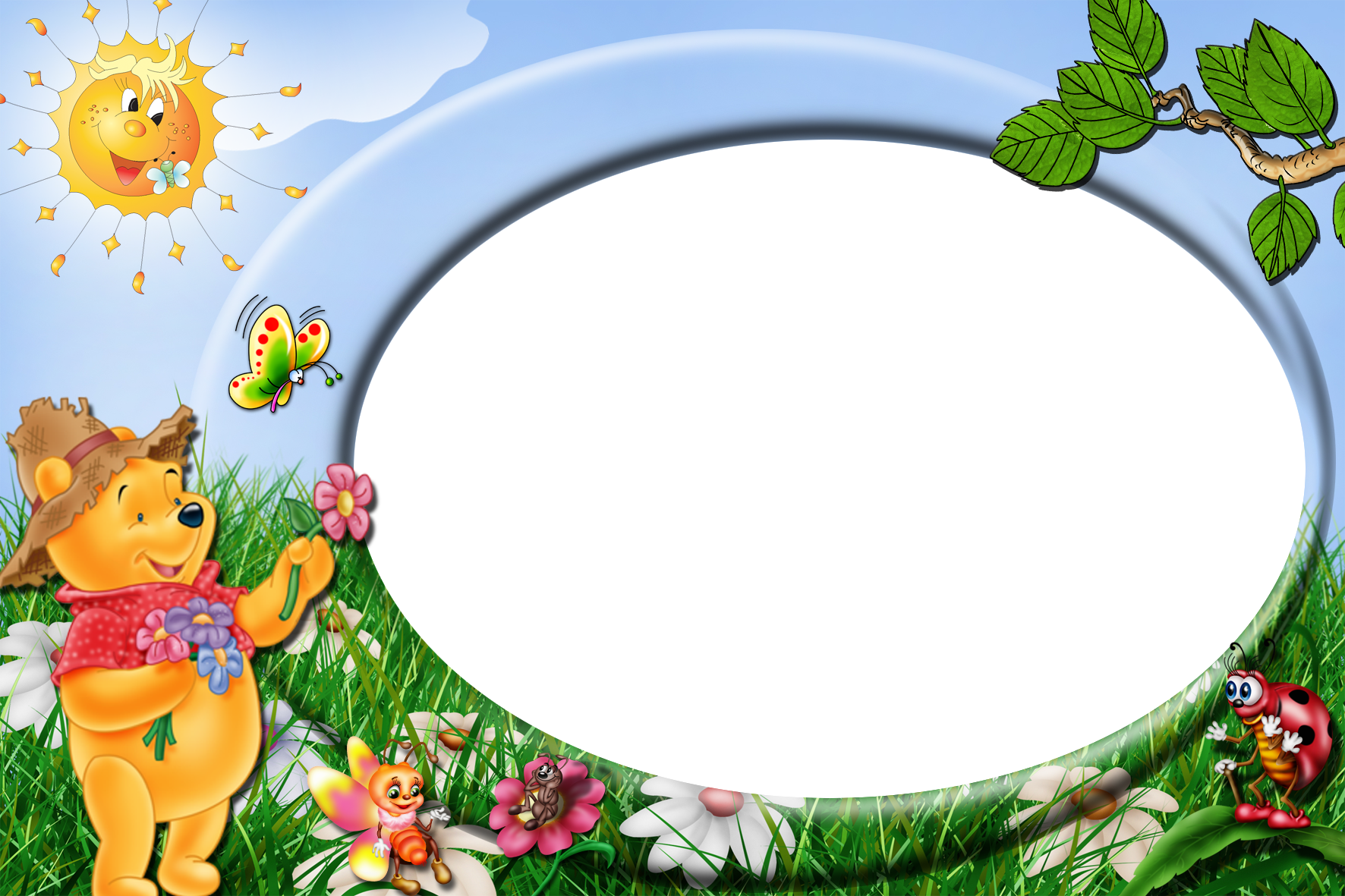 KHÁM PHÁ
Tỉnh Thừa Thiên Huế
Thành phố Huế thuộc tỉnh nào?
Nhìn vào bản đồ hãy xác định vị trí của thành phố Huế?
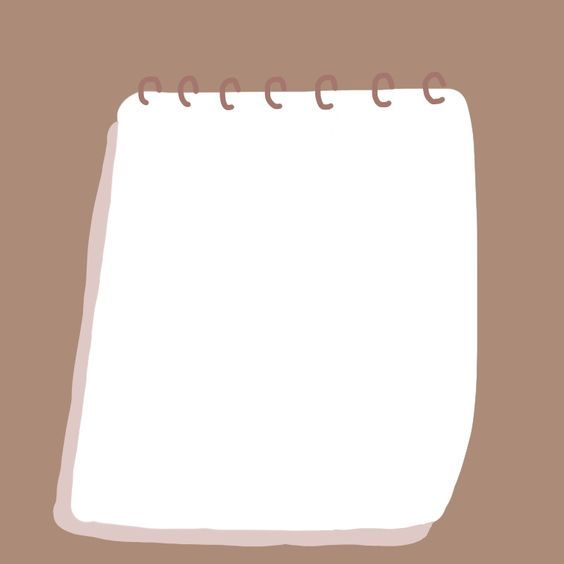 - Thảo luận nhóm đôi:+ Muốn đến Huế thì có thể đi bằng các loại đường giao thông  nào ? + Huế tựa vào dãy núi nào ?+ Tên con sông chảy qua thành phố Huế?
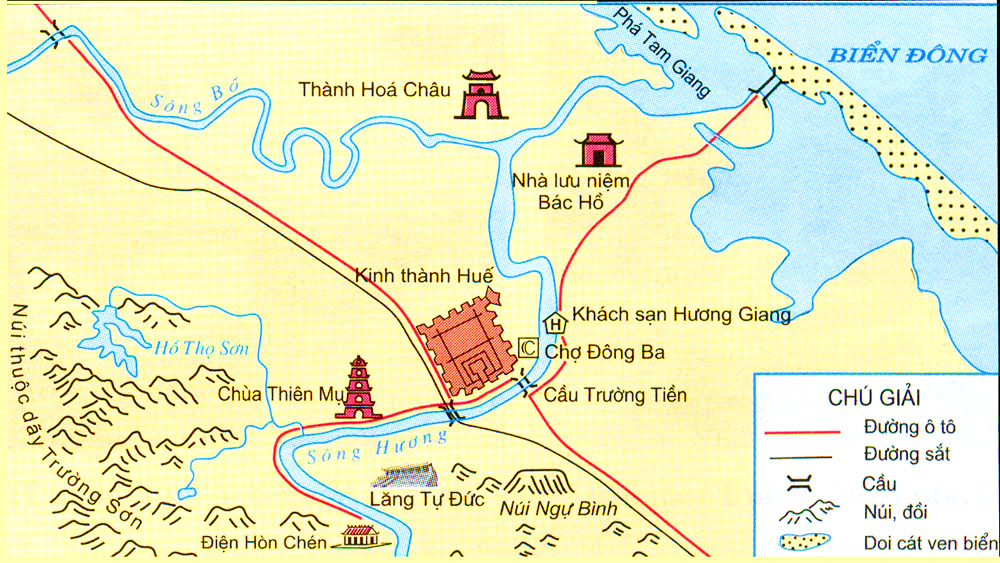 Sông Hương
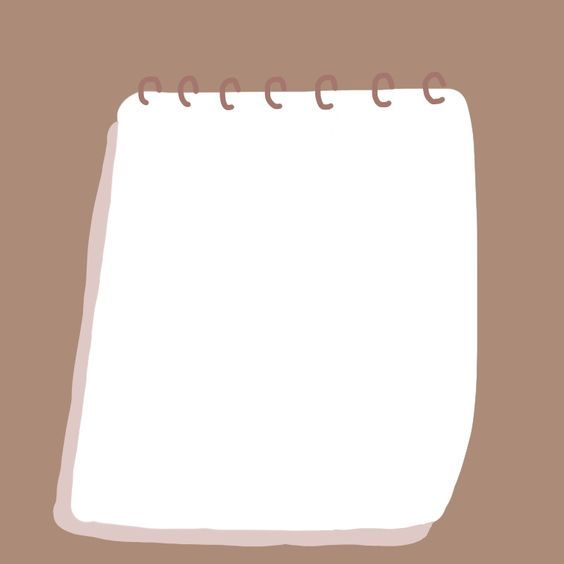 Quan sát lược đồ hình 1 sách giáo khoa và với kiến thức của mình, em hãy kể tên các công trình kiến trúc cổ kính của Huế.
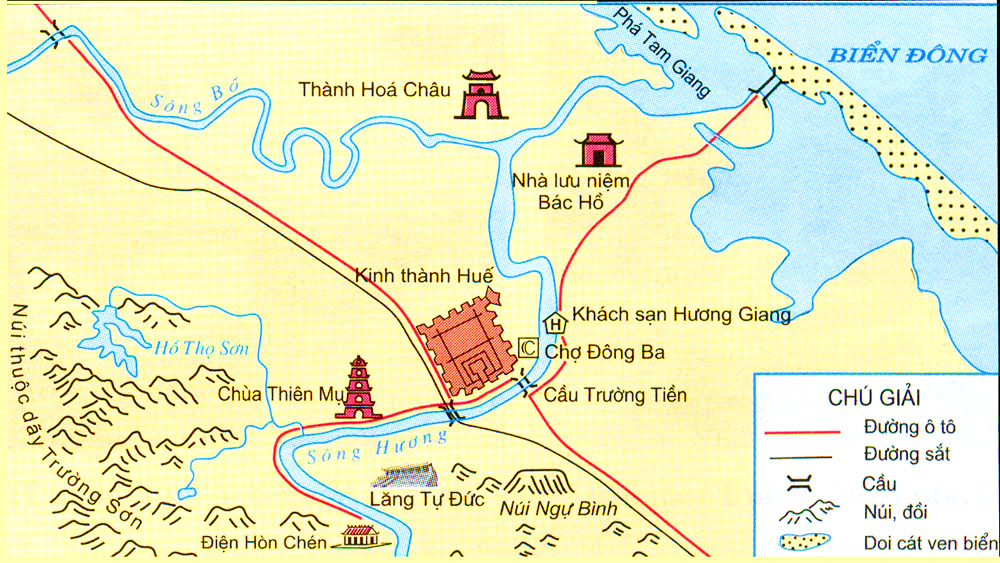 Vì sao Huế được gọi là cố đô?
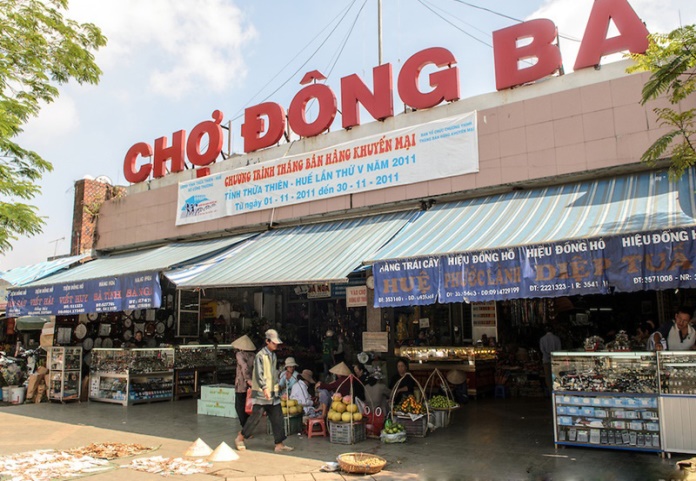 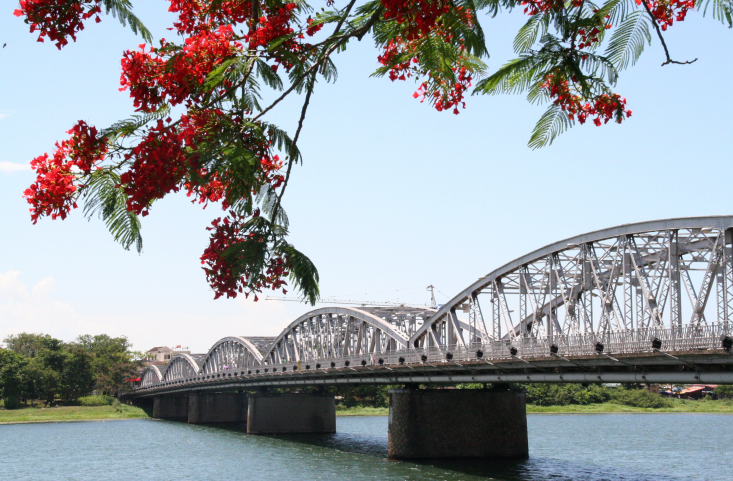 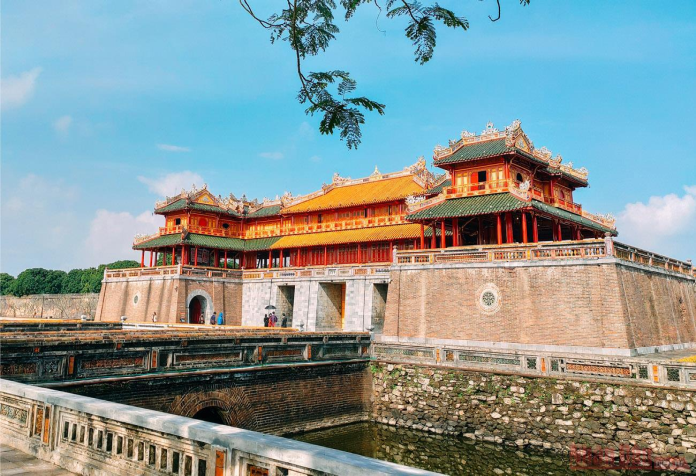 Cầu Trường Tiền
Chợ Đông Ba
Kinh thành Huế
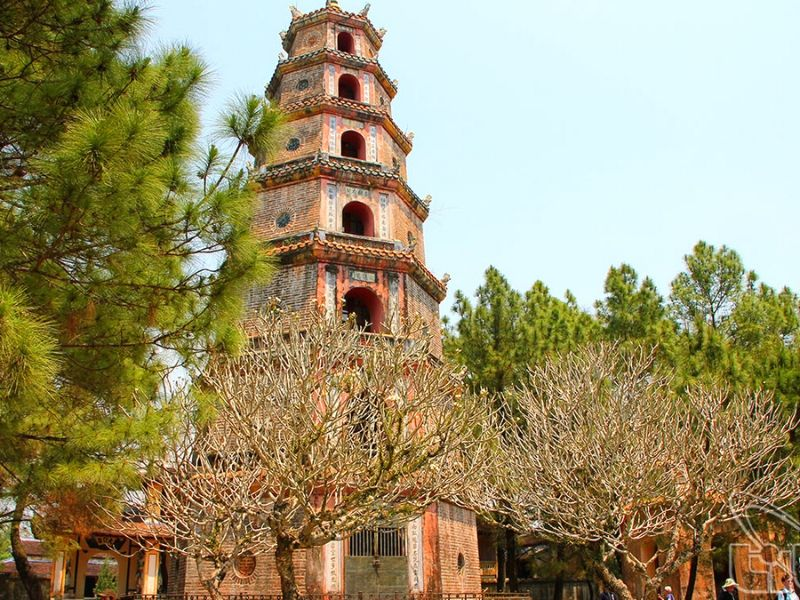 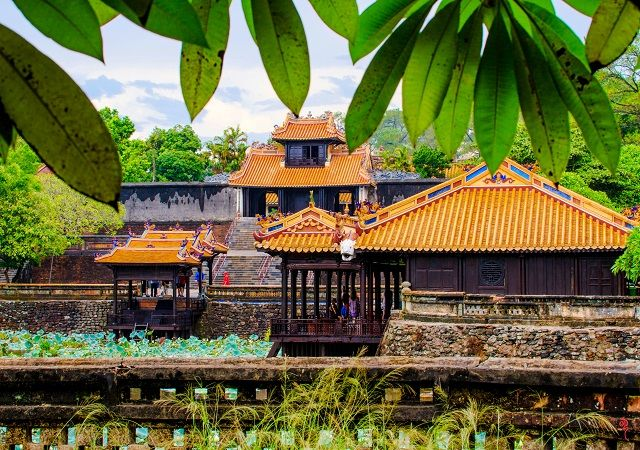 Chùa Thiên Mụ
Lăng Tự Đức
Điện Hòn Chén
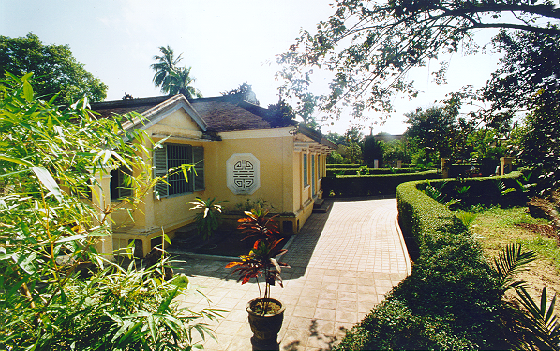 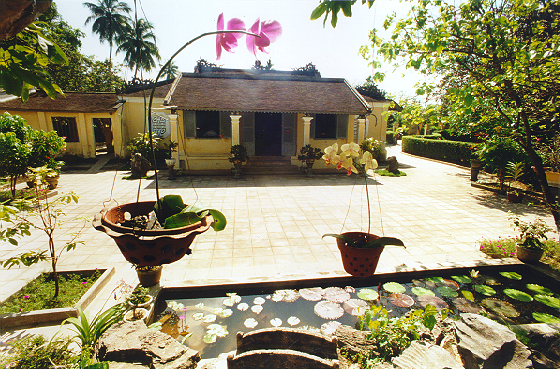 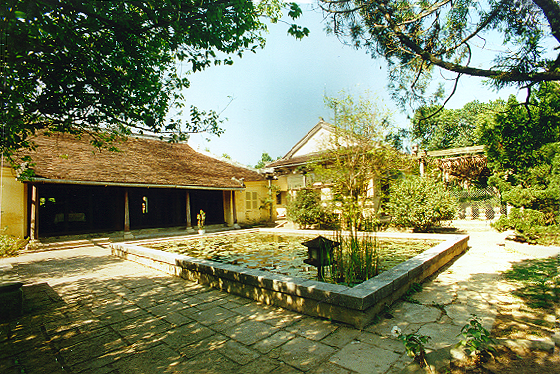 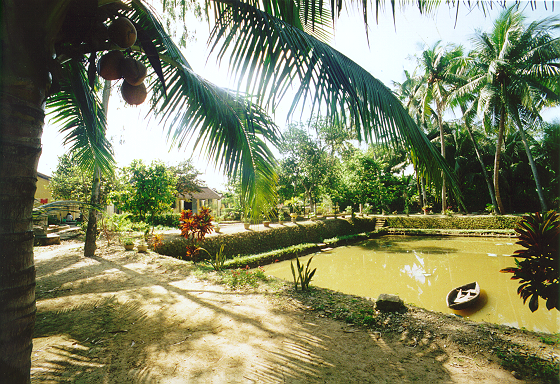 NHÀ VƯỜN Ở HUẾ
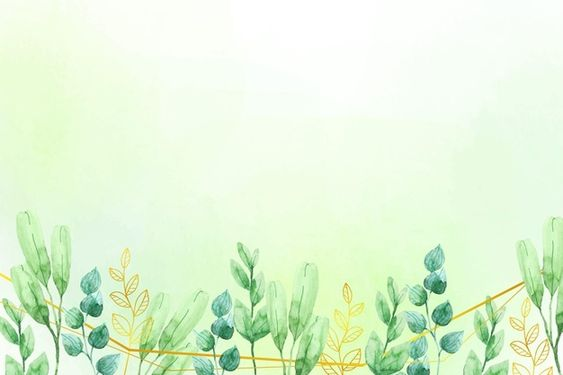 1. Thiên nhiên đẹp với nhiều công trình kiến trúc cổ.
- Thành phố Huế thuộc tỉnh Thừa Thiên Huế, có dòng sông Hương chảy qua.
- Thành phố Huế được xây dựng cách đây trên 400 năm, đã từng là kinh đô của nước ta thời nhà Nguyễn.
2. Huế  - thành phố du lịch
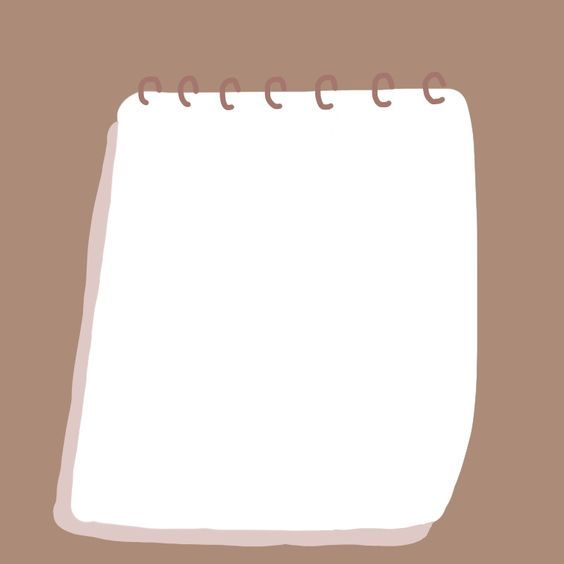 Thảo luận nhóm
Tưởng tượng mình là một hướng dẫn viên du lịch, mỗi nhóm hãy chọn một trong bảy địa điểm và giới thiệu cho khách du lịch biết về địa điểm đó.
NHÓM 1: KINH THÀNH HUẾ
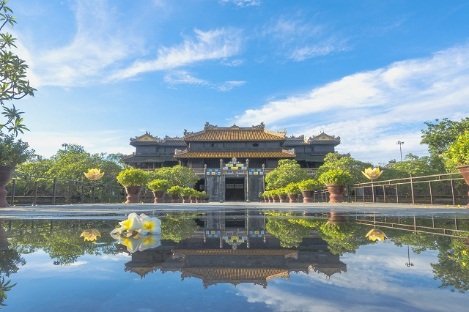 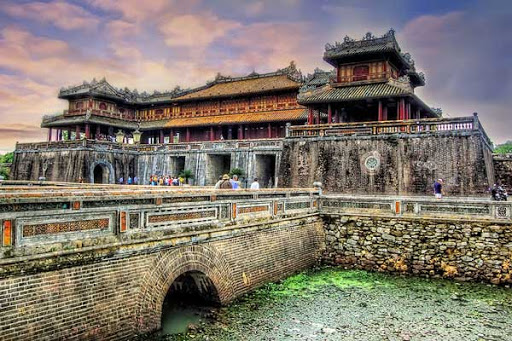 Ngọ Môn
Cổng Hoàng Thành
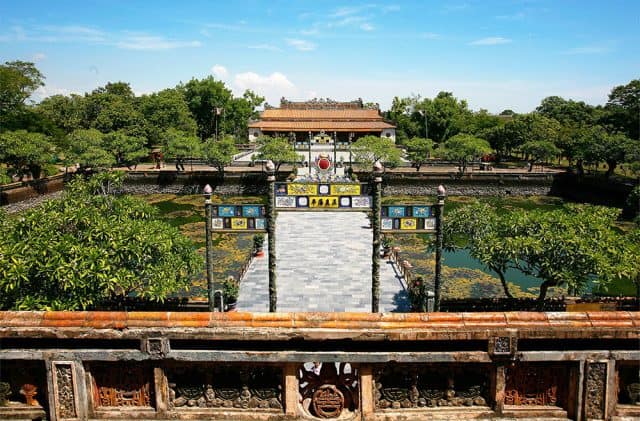 Điện Thái Hà
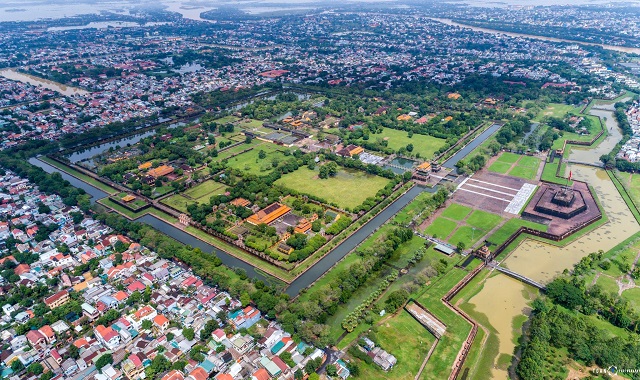 NHÓM 2: LĂNG TỰ ĐỨC
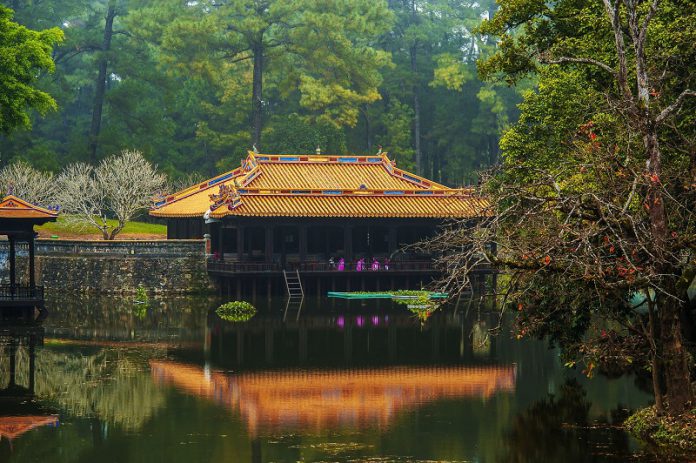 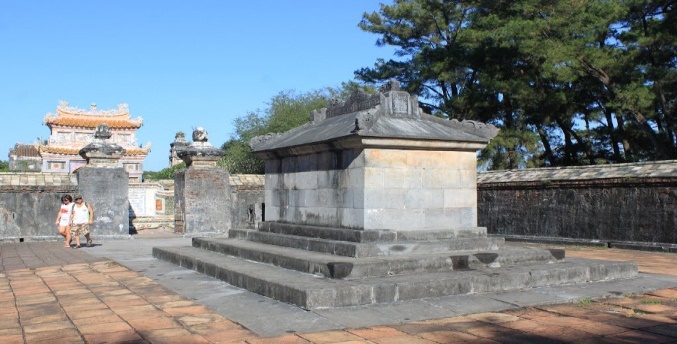 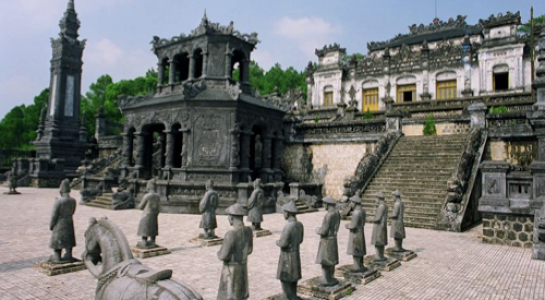 Khiêm Môn Cung
Lăng mộ
Mộ
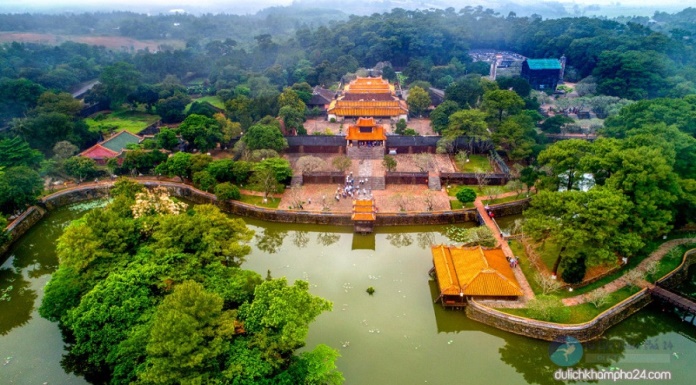 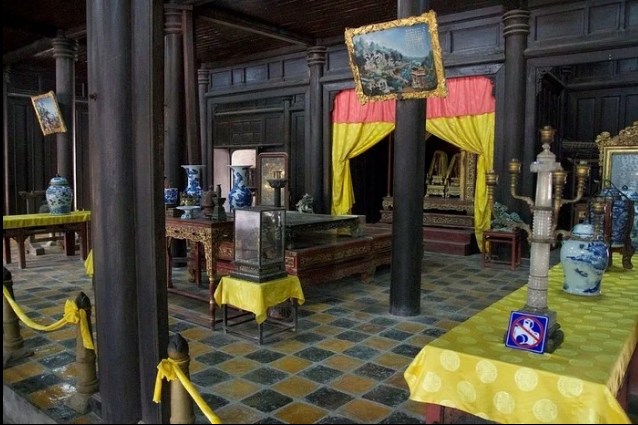 Bên ngoài
Toàn cảnh
Bên trong
NHÓM 3: CHÙA THIÊN MỤ
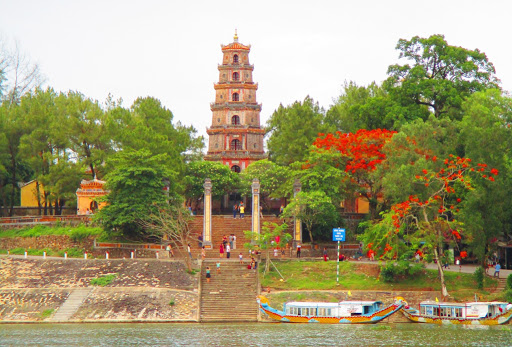 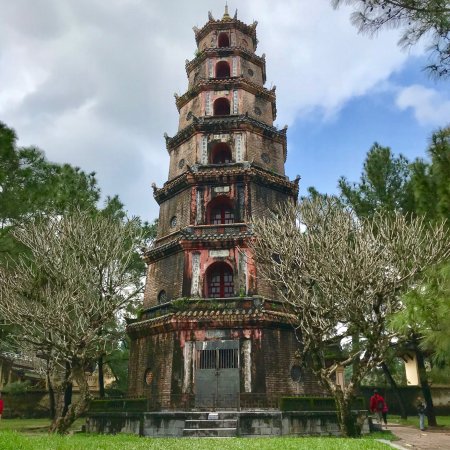 Cổng chùa
Bên trong chùa
Tháp Phước Duyên
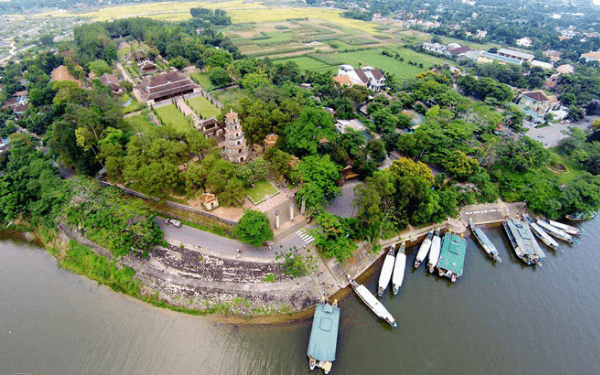 Toàn cảnh
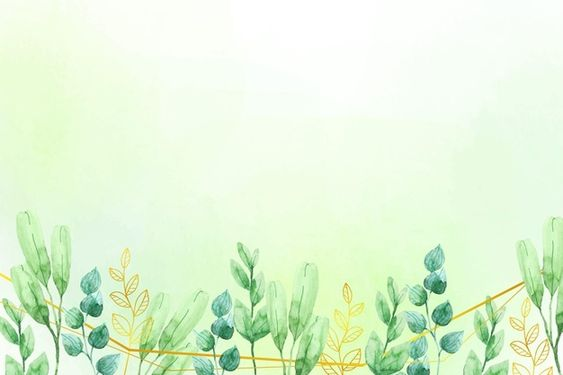 Sông Hương chảy qua thành phố, các khu vườn xum xuê, cây cối che bóng mát cho các khu cung điện, lăng tẩm, chùa miếu; thêm nét đặc sắc vế văn hóa: ca múa nhạc cung đình (điệu hò dân gian được cải biên phục vụ cho vua chúa trước đây – còn gọi là nhã nhạc cung đình Huế và được công nhận di dản văn hóa phi vật thể); làng nghề (đúc đồng, thuê, kim hoàn); văn hóa ẩm thực (bánh, bún,…)
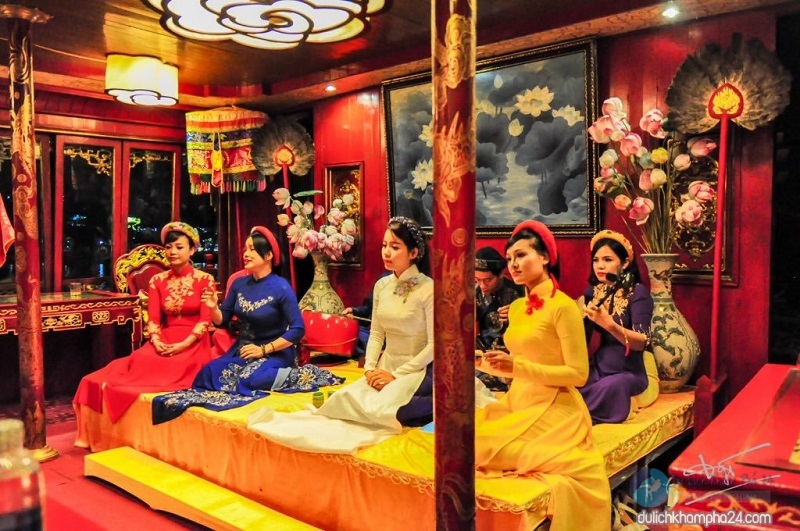 Nhã nhạc cung đình huế trên sông Hương
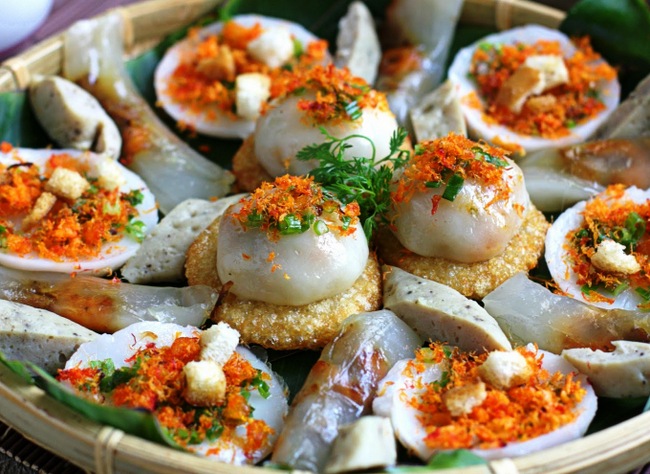 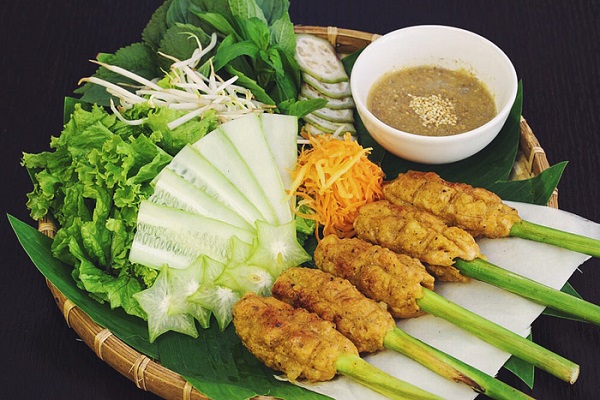 Bánh Huế
Nem lụi
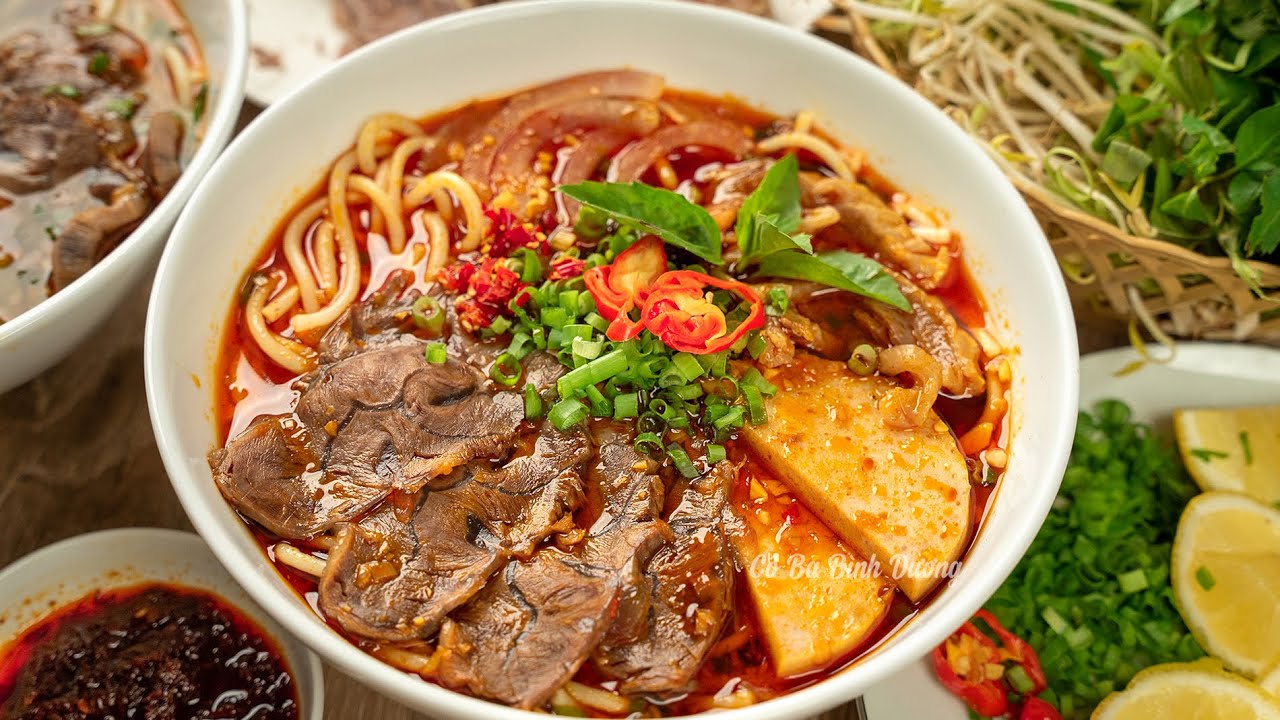 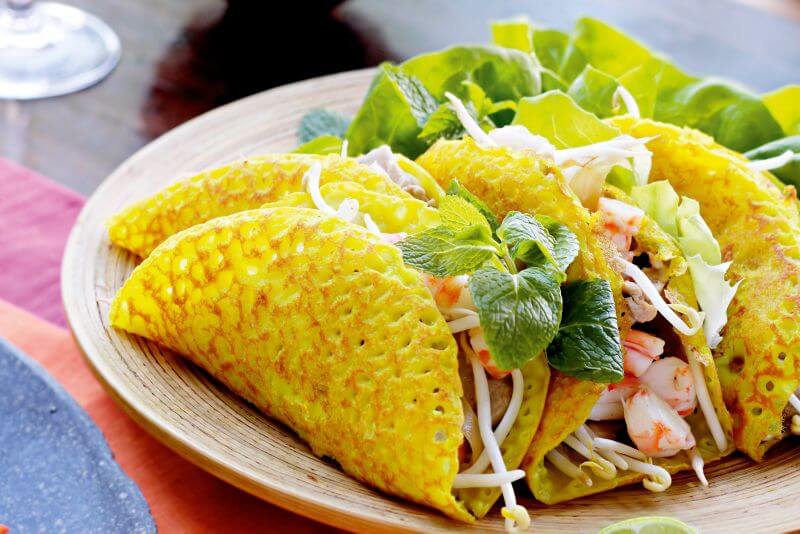 Bún bò Huế
Bánh xèo
Tham gia Festival Huế tổ chức 2 năm một lần
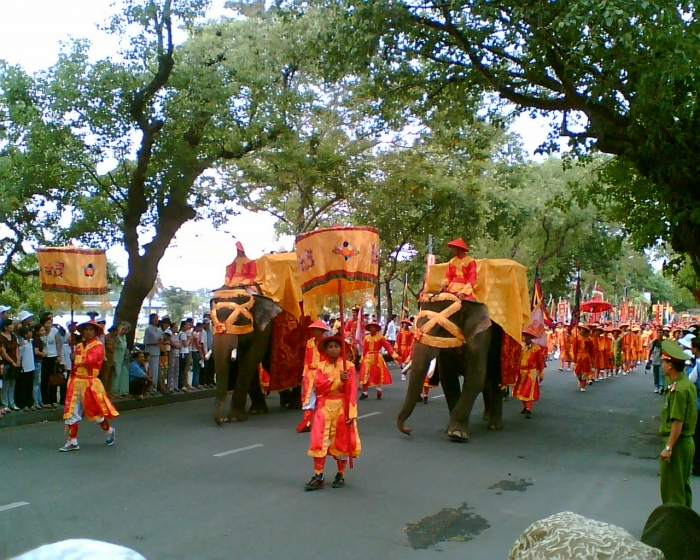 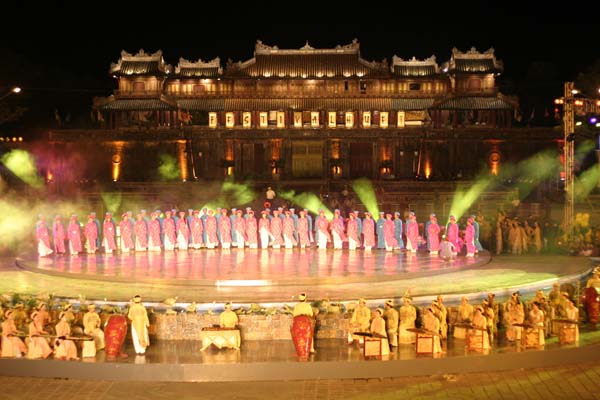 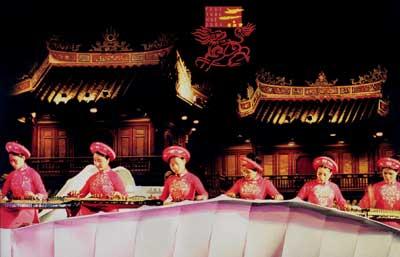 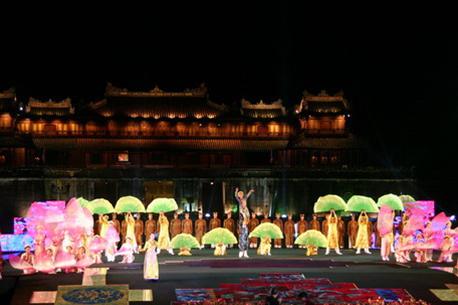 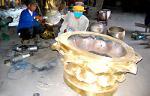 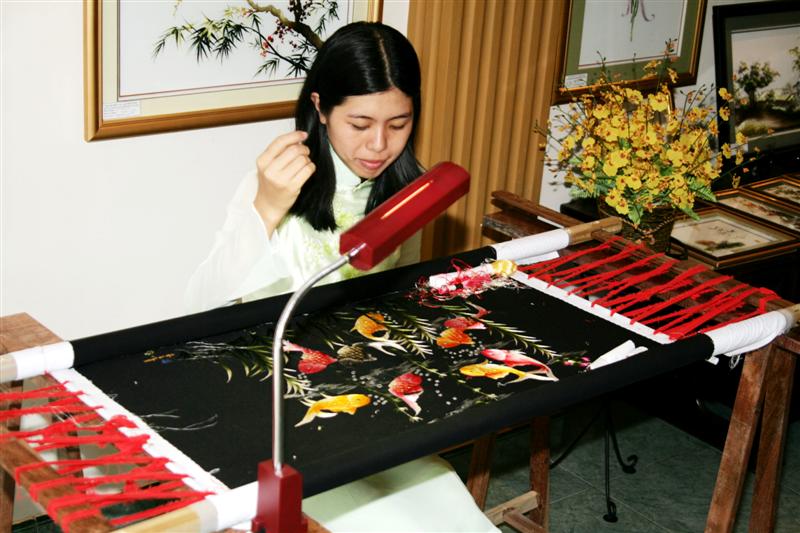 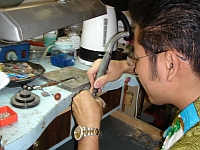 Đúc đồng
Thêu
Kim hoàn
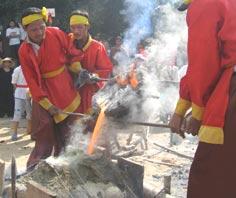 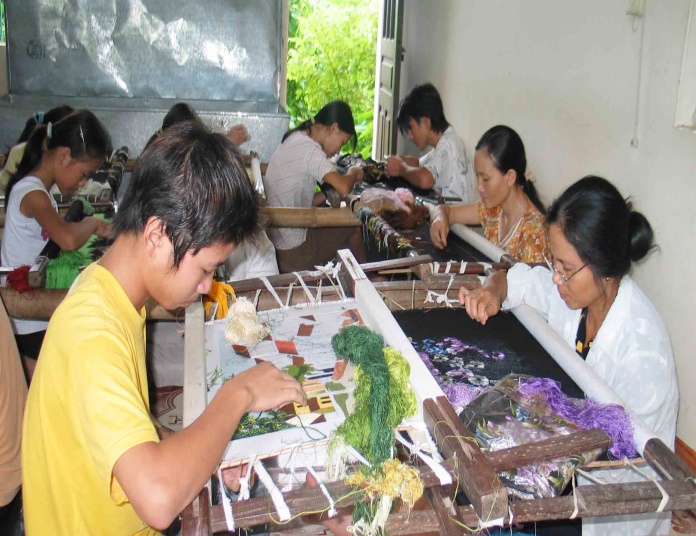 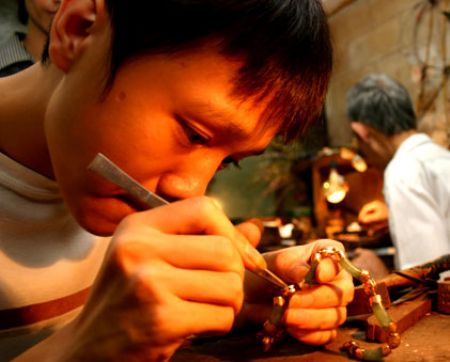 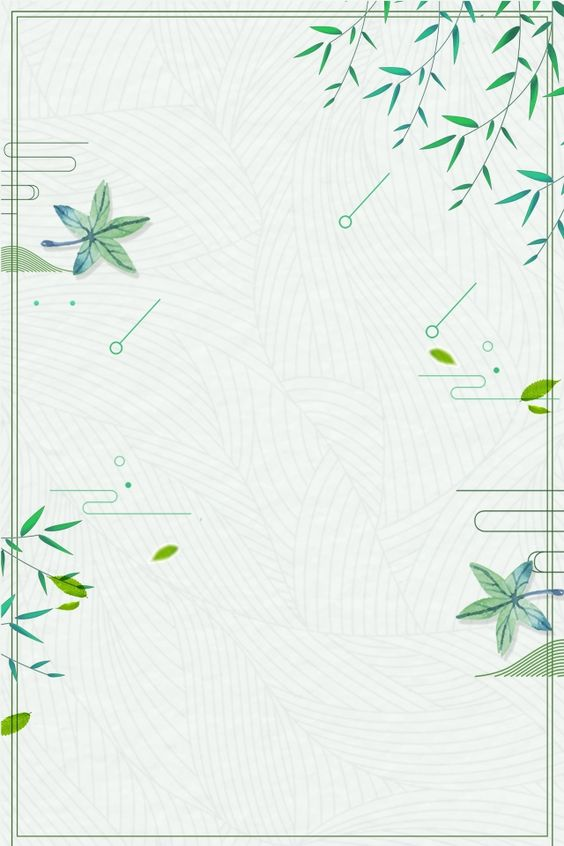 Tại sao nói Huế là thành phố du lịch?
Danh lam, 
thắng cảnh đẹp
Di tích lịch sử nổi tiếng
Nét văn hóa phong phú
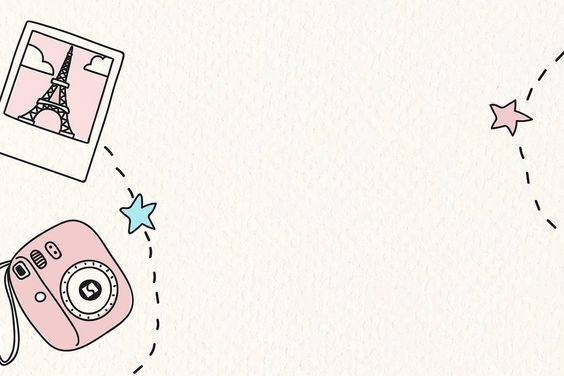 TRÒ CHƠI
KHÁM PHÁ BÍ MẬT
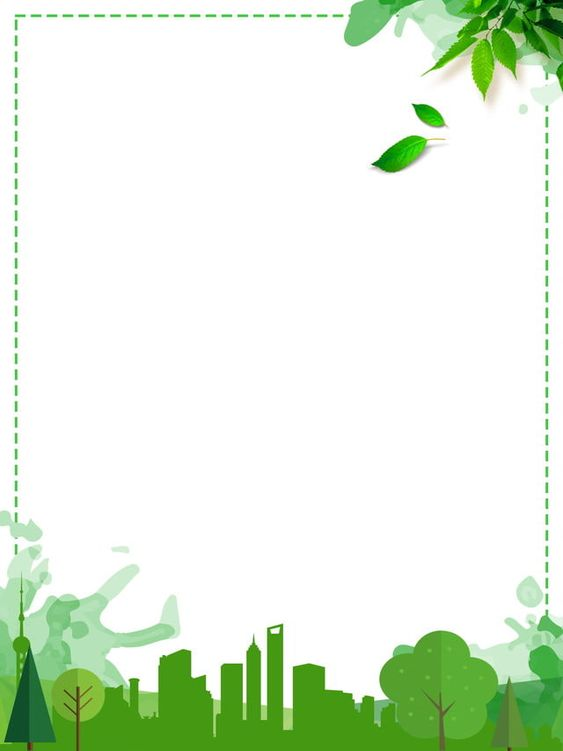 Nêu tên dòng sông chảy qua Thành phố Huế?
Sông Hương
Chùa Thiên Mụ
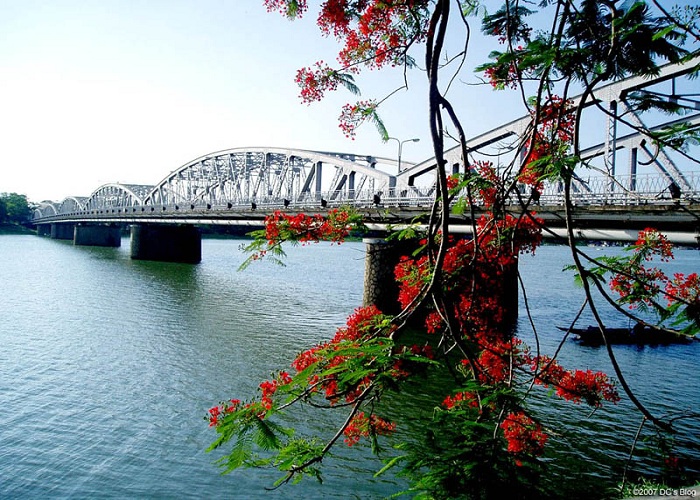 Cầu Trường Tiền
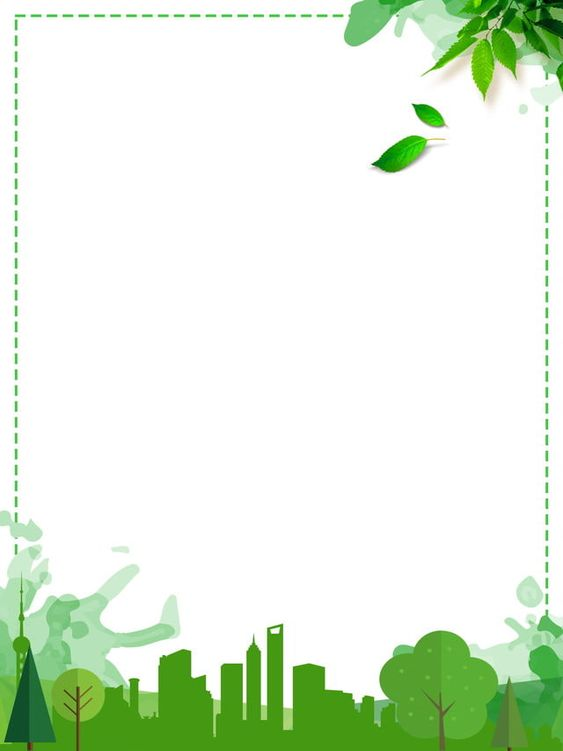 Vì sao nói Huế là cố đô?
Vì Huế được chọn làm kinh đô vào thời nhà Nguyễn.
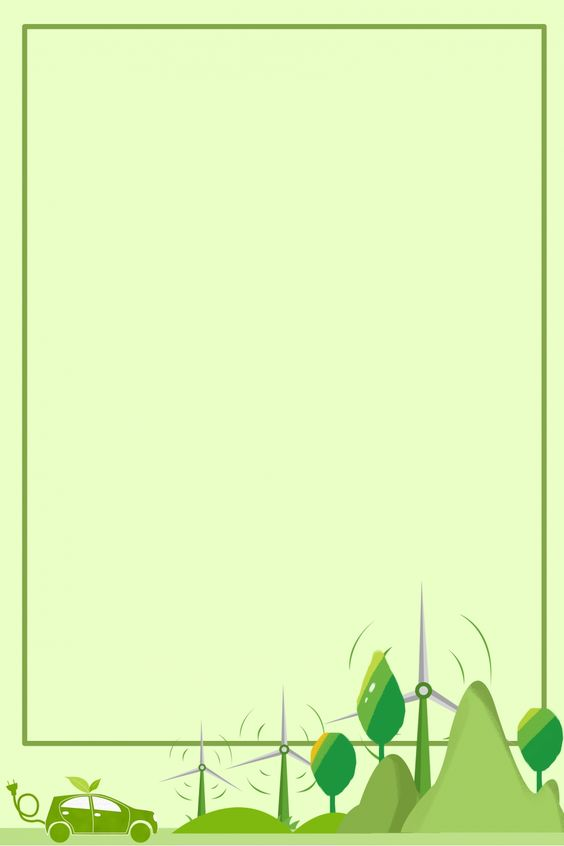 GHI NHỚ
Thành phố Huế được xây dựng cách đây trên 400 năm và đã từng là kinh đô của nước ta thời nhà Nguyễn. Huế có nhiều cảnh thiên nhiên đẹp, nhiều công trình kiến trúc cổ có giá trị nghệ thuật cao nên thu hút ra nhiều khách du lịch.
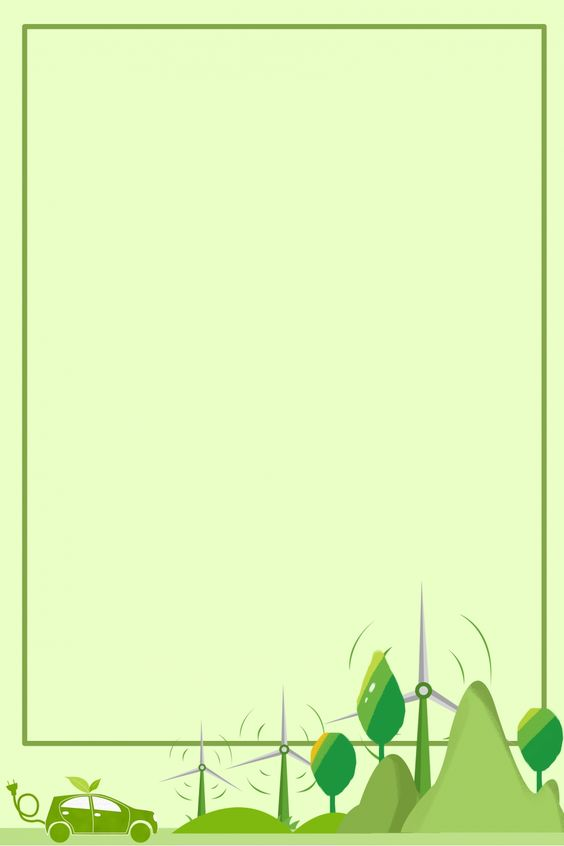 Vận dụng
?Con có cảm nhận gì về thành phố Huế sau khi học bài hôm nay?
?Chúng ta cần làm gì khi đến tham quan thành Huế nói riêng và các nơi du lịch, nghỉ mát nói chung?
BÀI 27: Thành phố Huế
Thiên nhiên đẹp với nhiều công trình kiến trúc cổ.
Nổi tiếng với các kiến trúc cung đình, thành quách, đền miếu, lăng tẩm.
Được công nhận là di sản văn hóa thế giới.
2. Huế - Thành phố du lịch
- Cảnh thiên nhiên đẹp và nhiều công trình kiến trúc cổ có giá trị nghệ thuật cao, là di sản văn hóa thế giới
- Có nhiều nét văn hóa có sức hấp dẫn: nhà vườn, món ăn đặc sản, đi du thuyền nghe ca Huế, ….